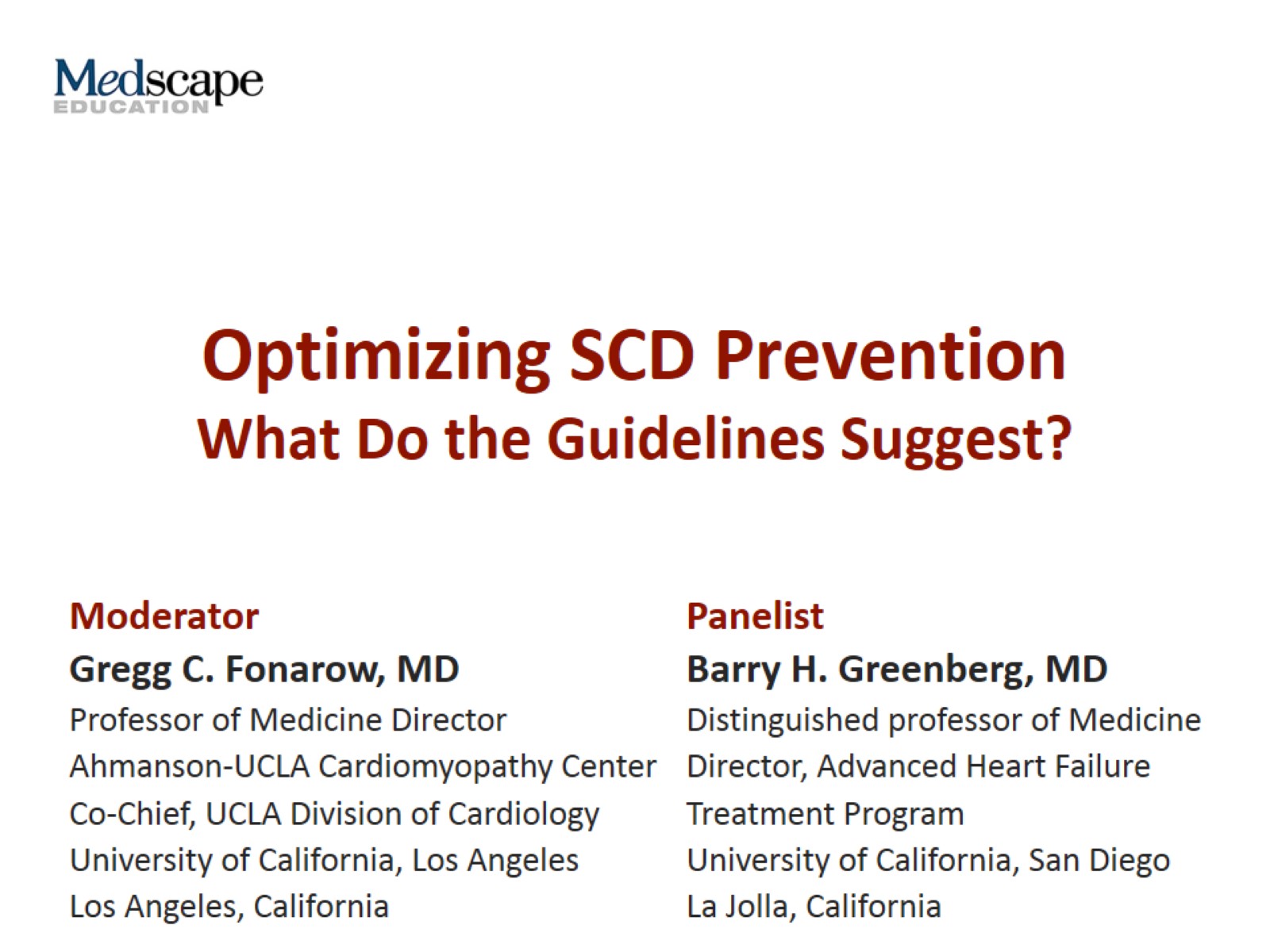 Optimizing SCD PreventionWhat Do the Guidelines Suggest?
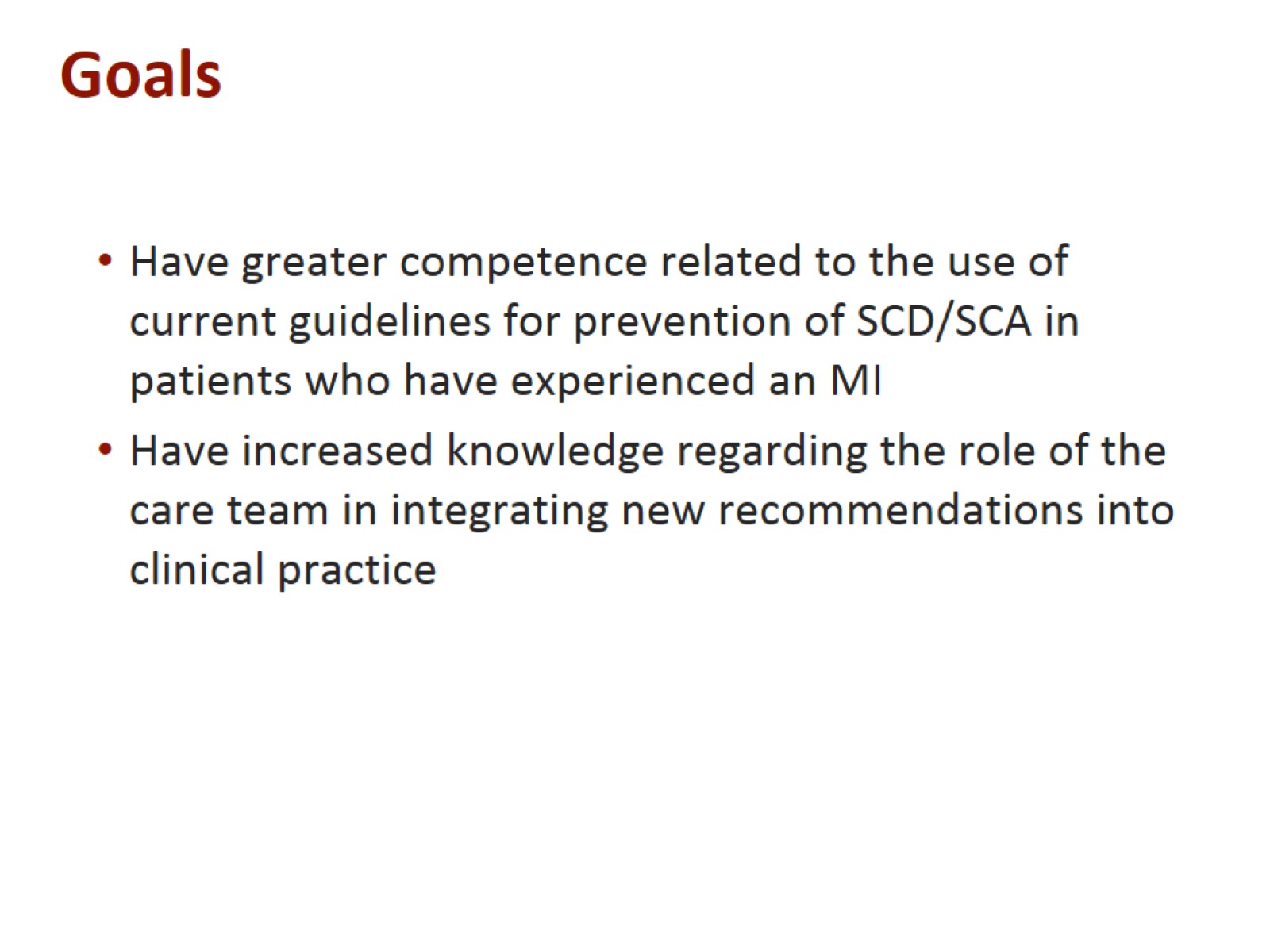 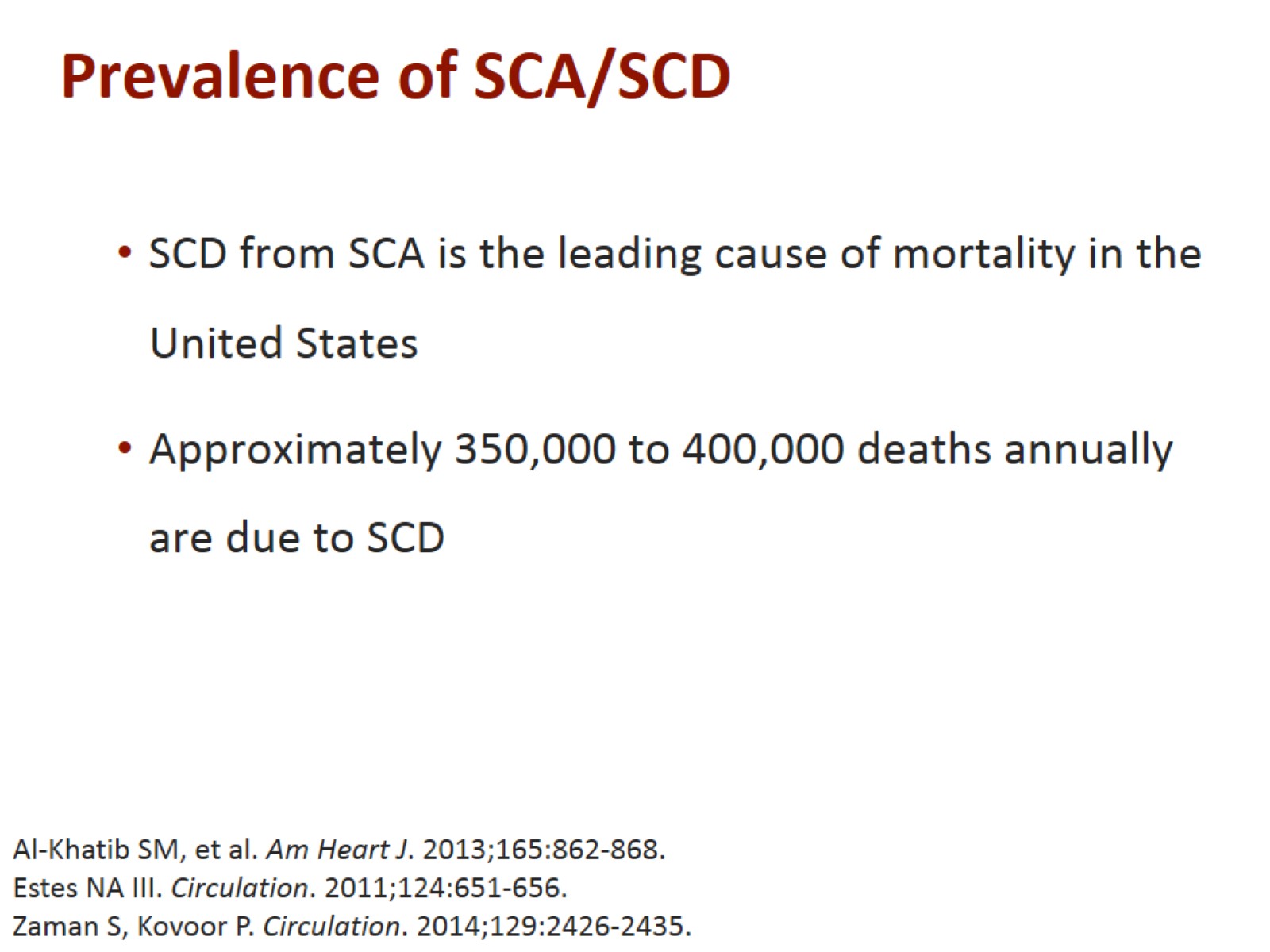 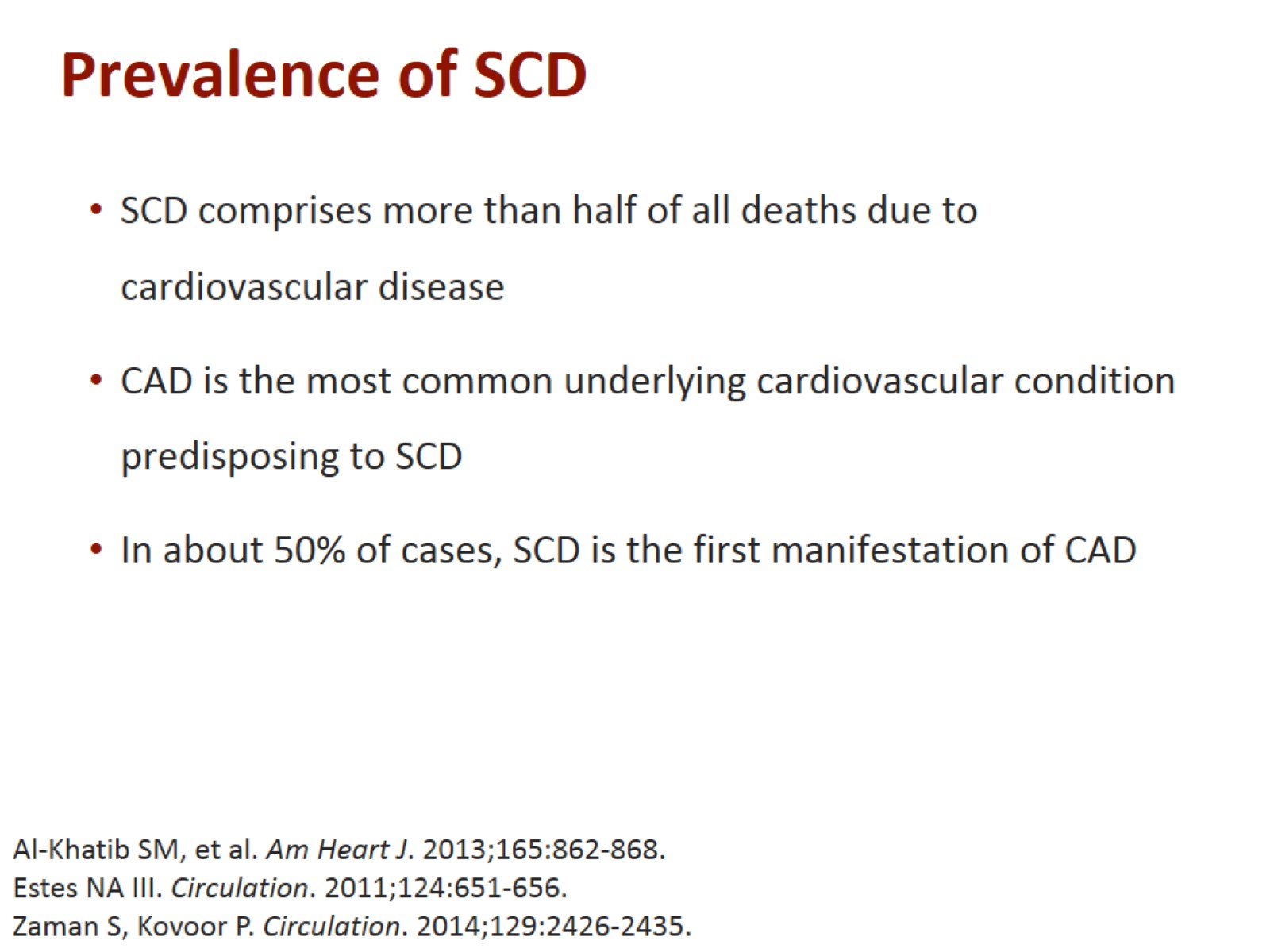 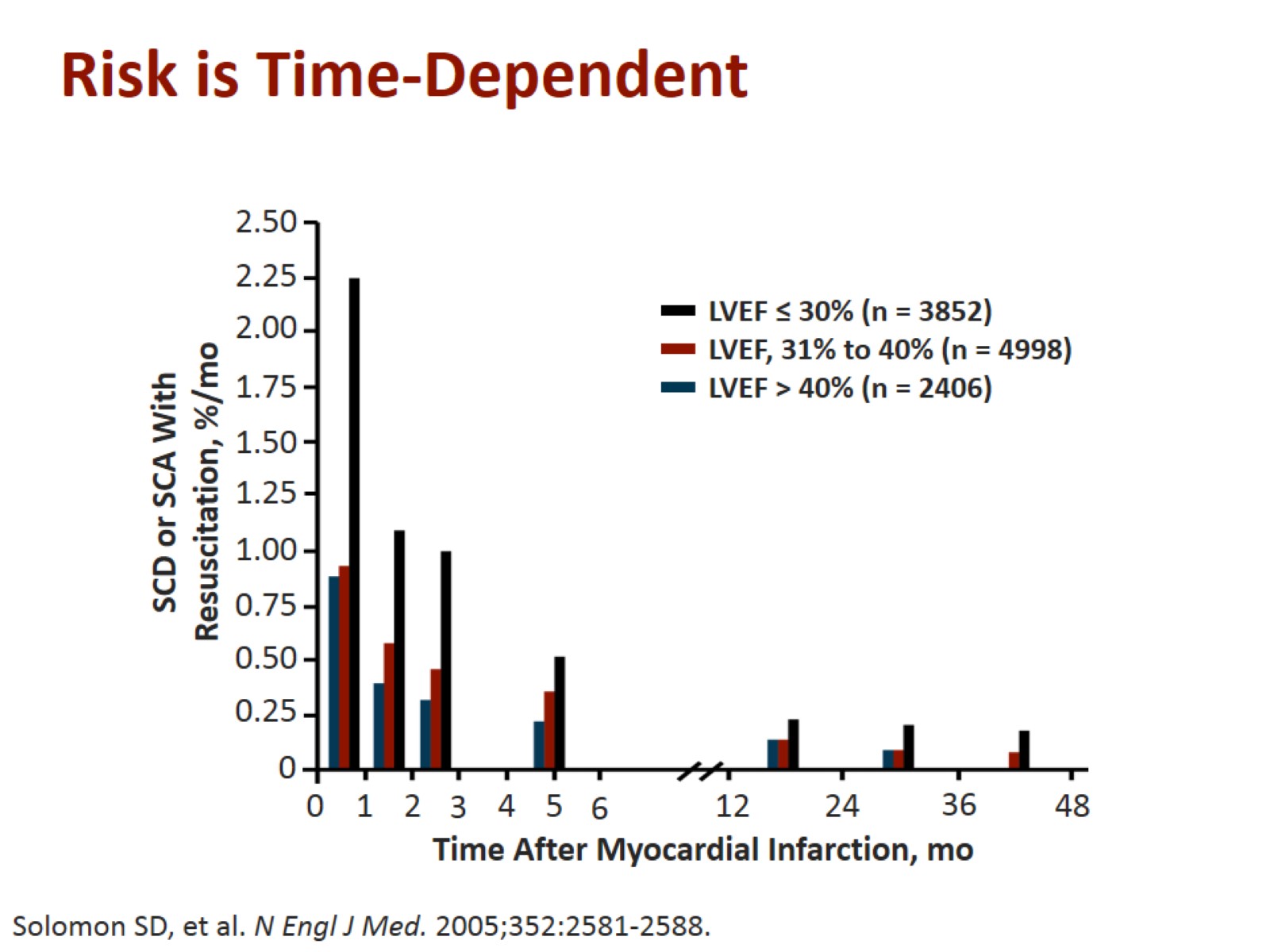 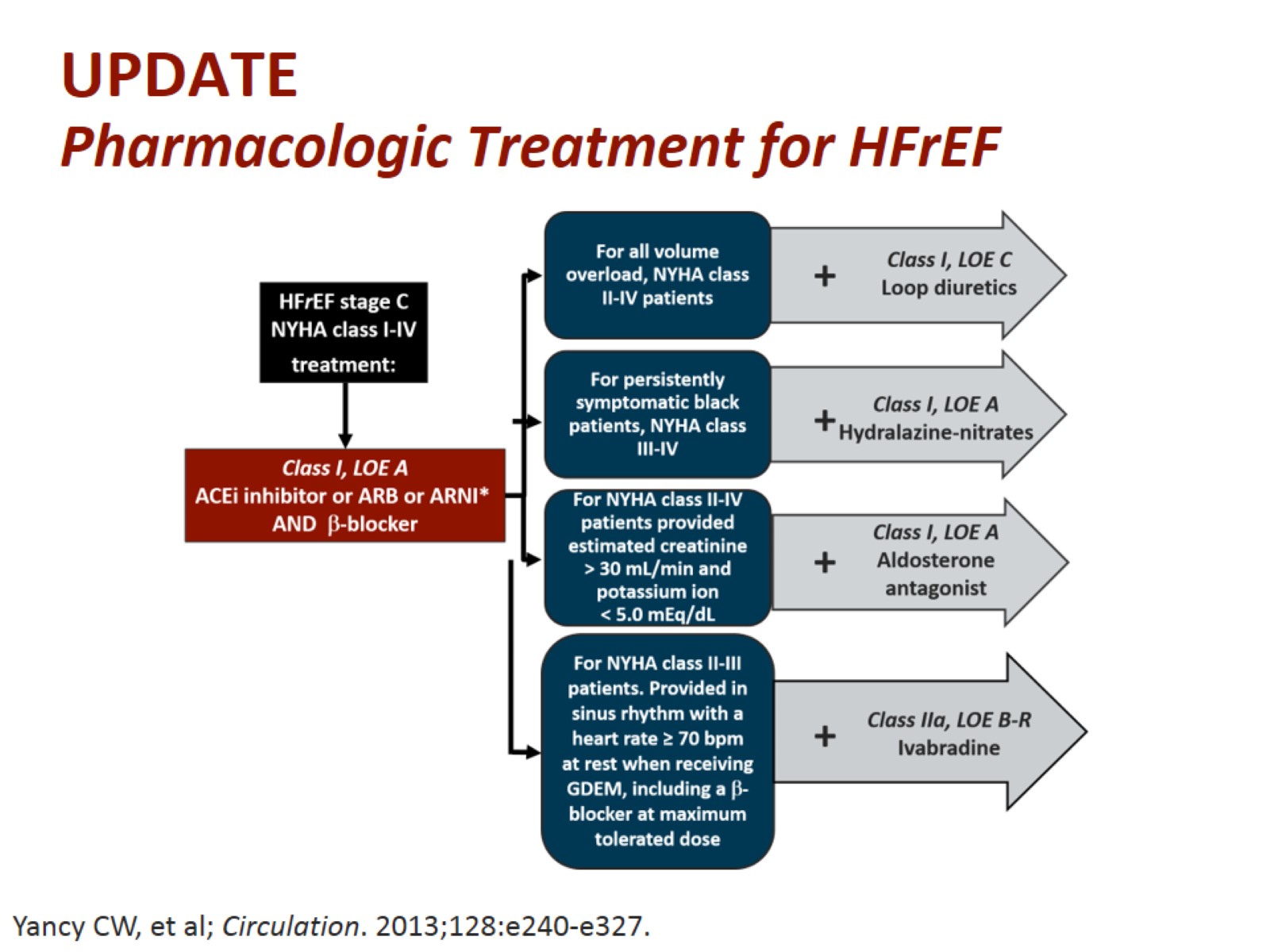 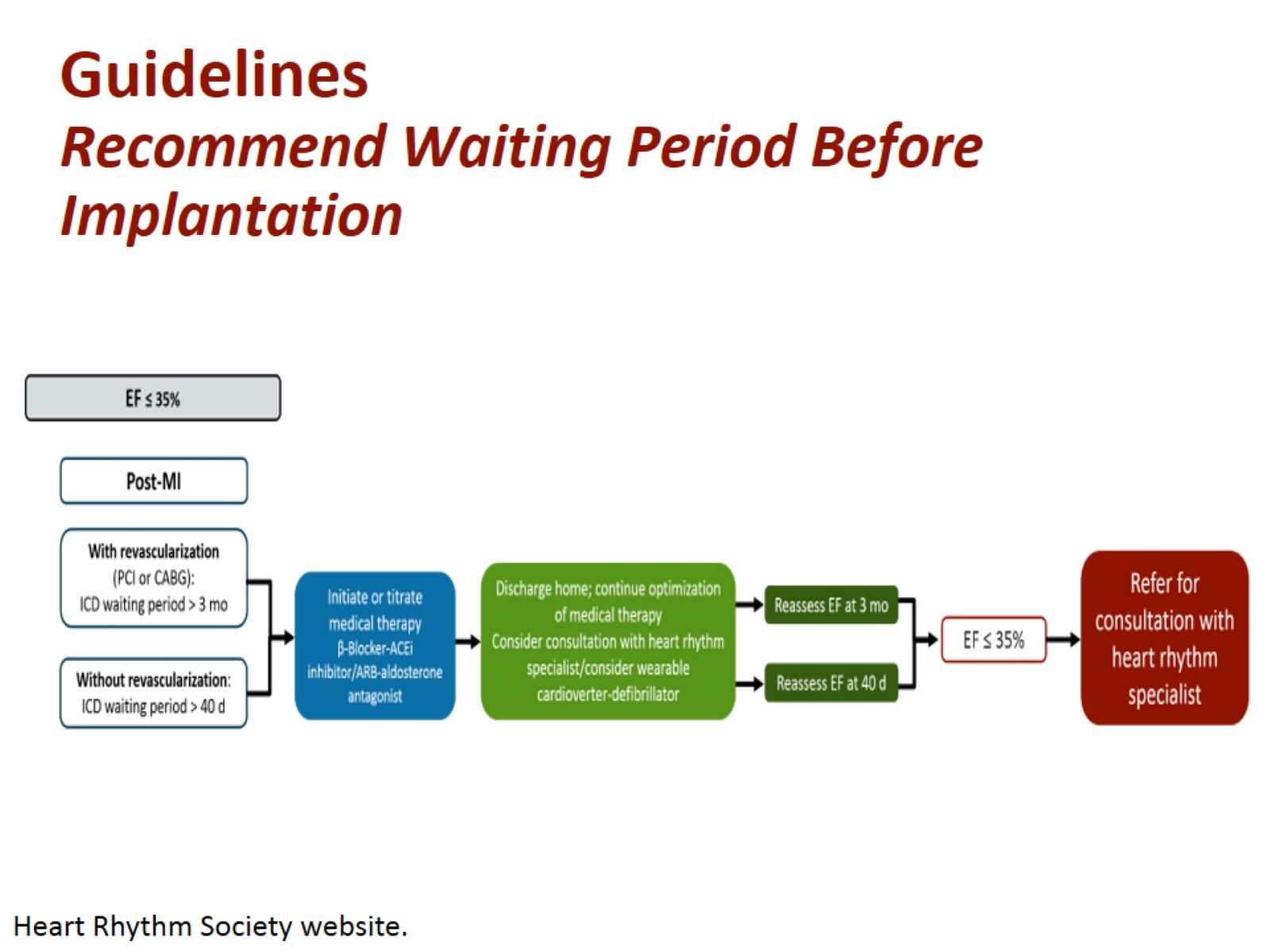 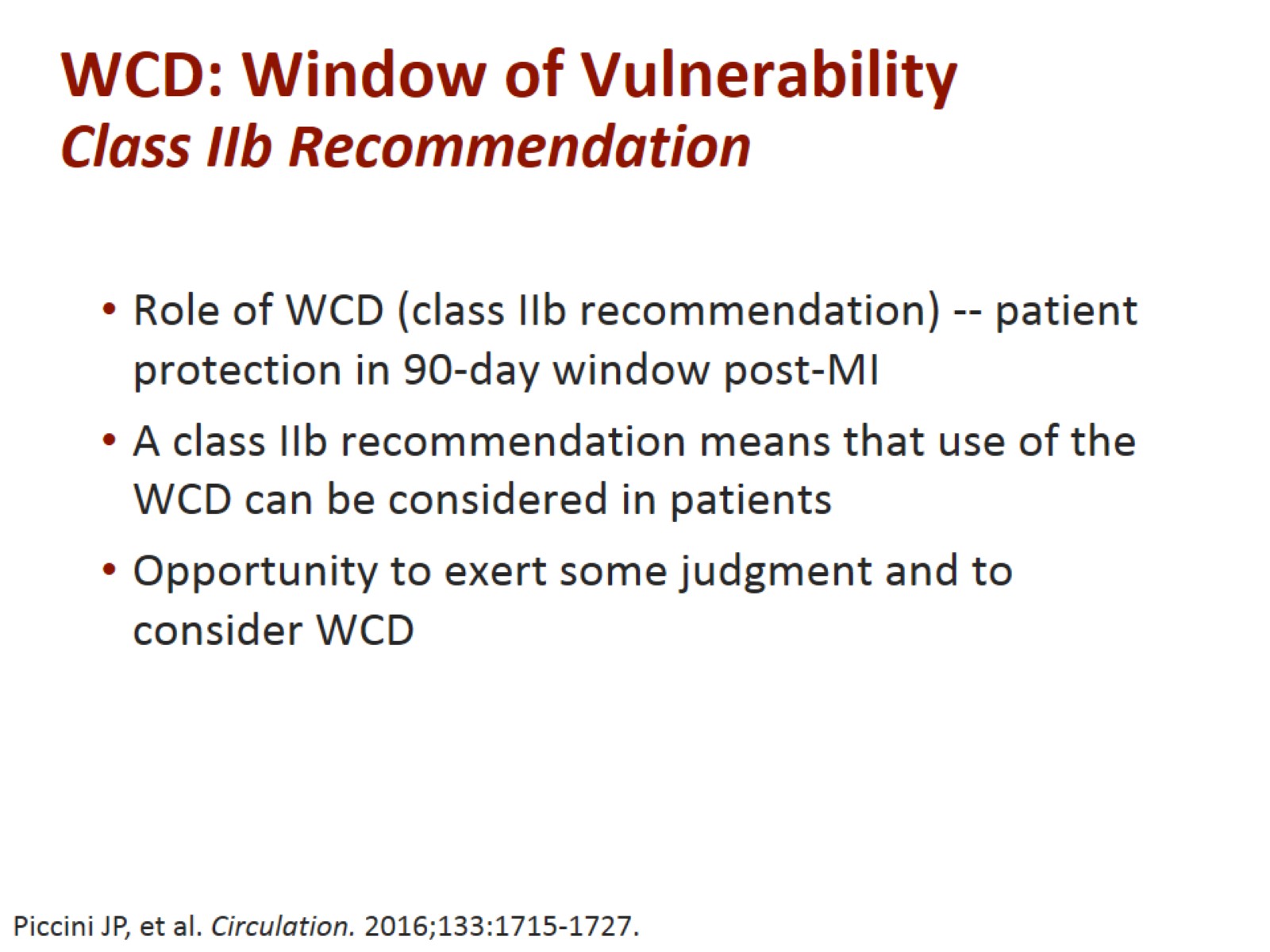 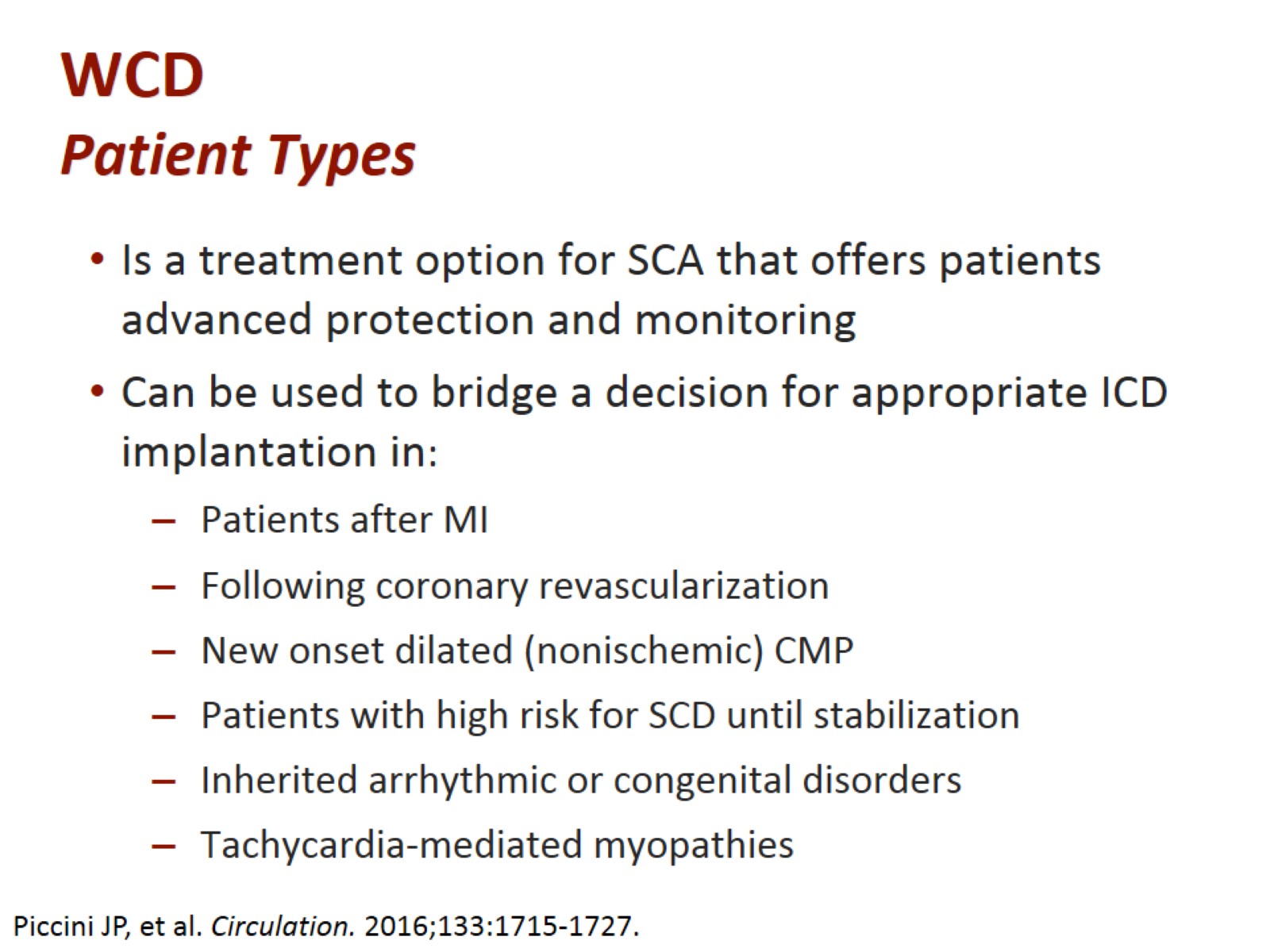 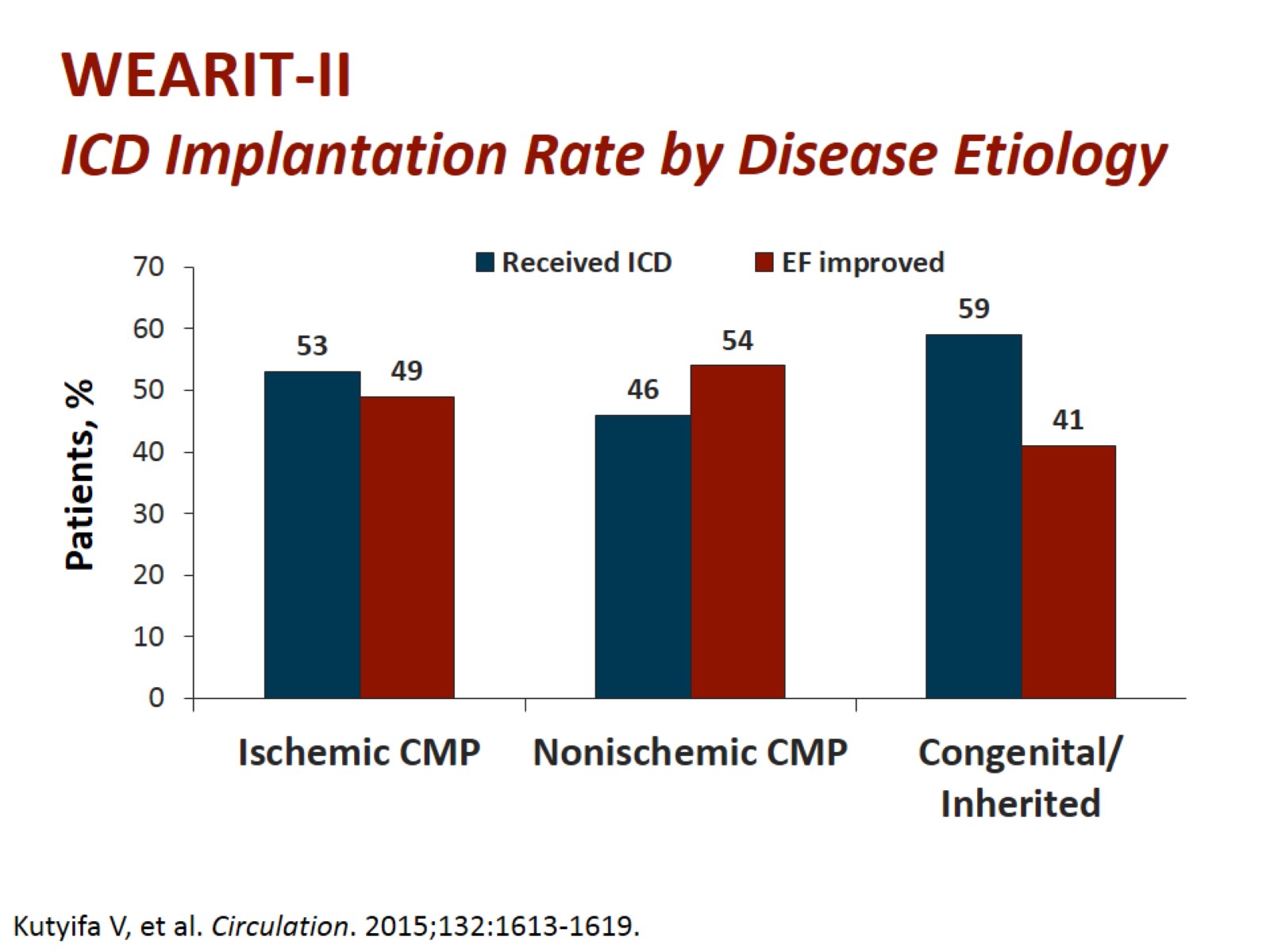 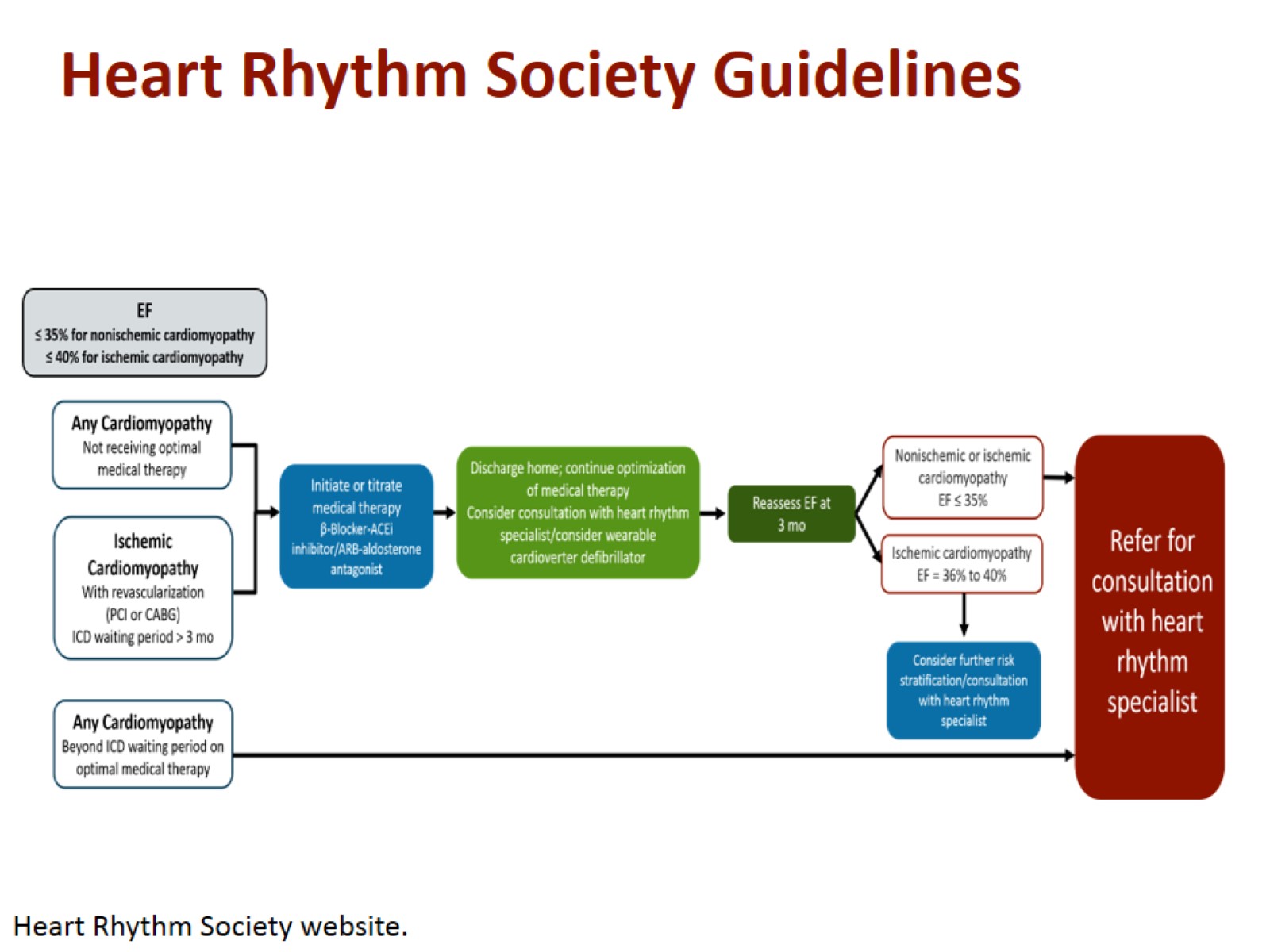 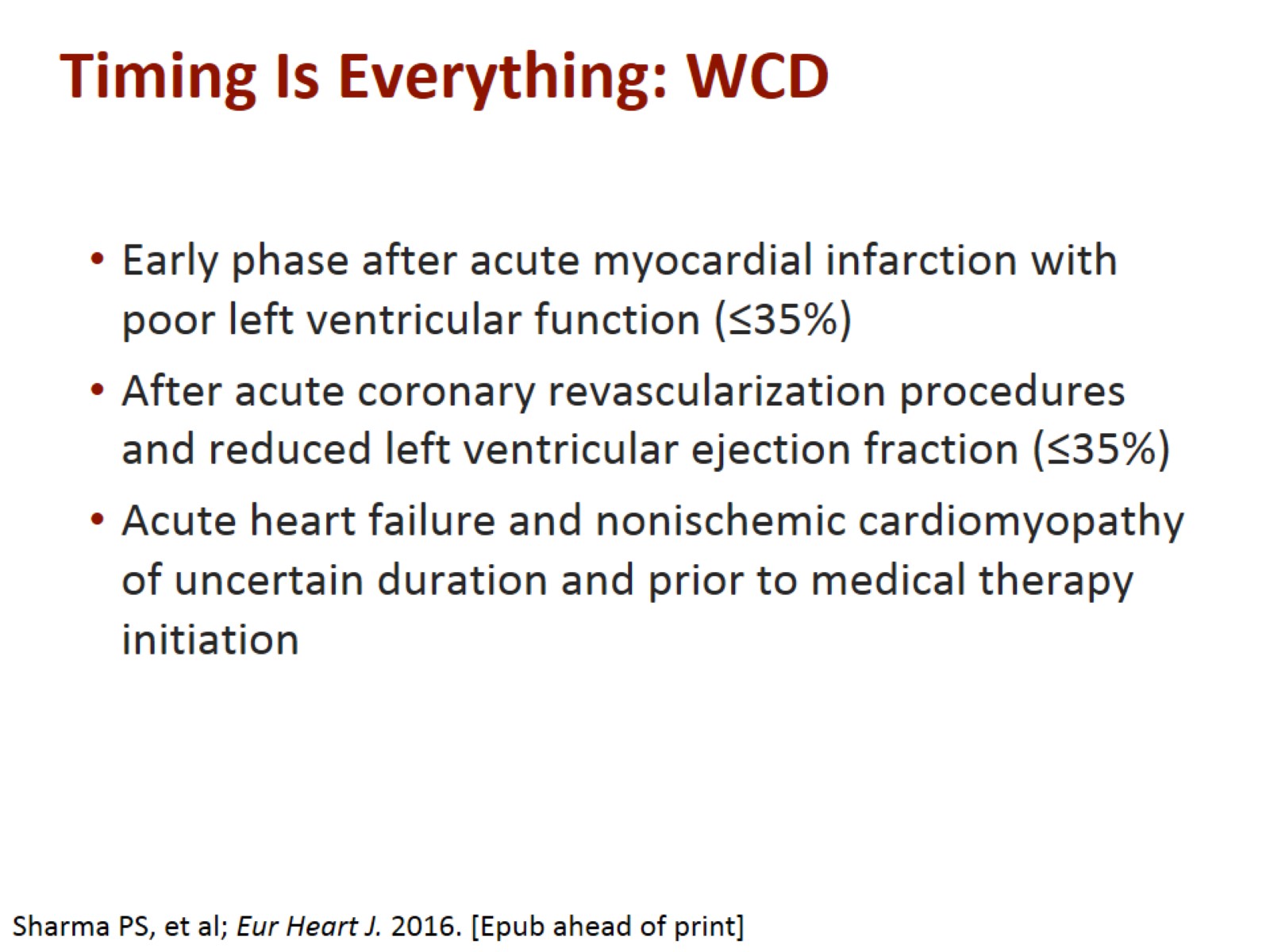 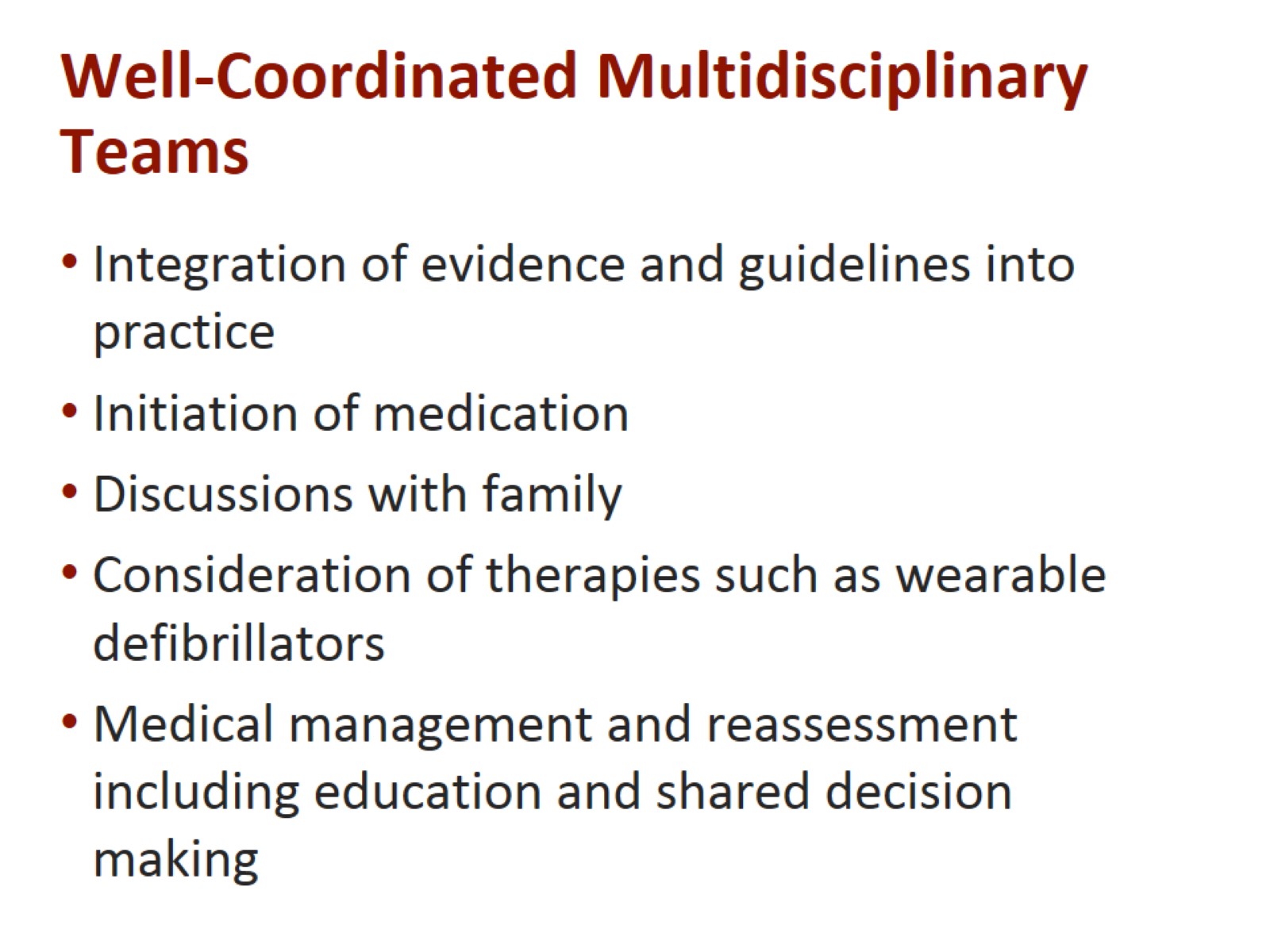 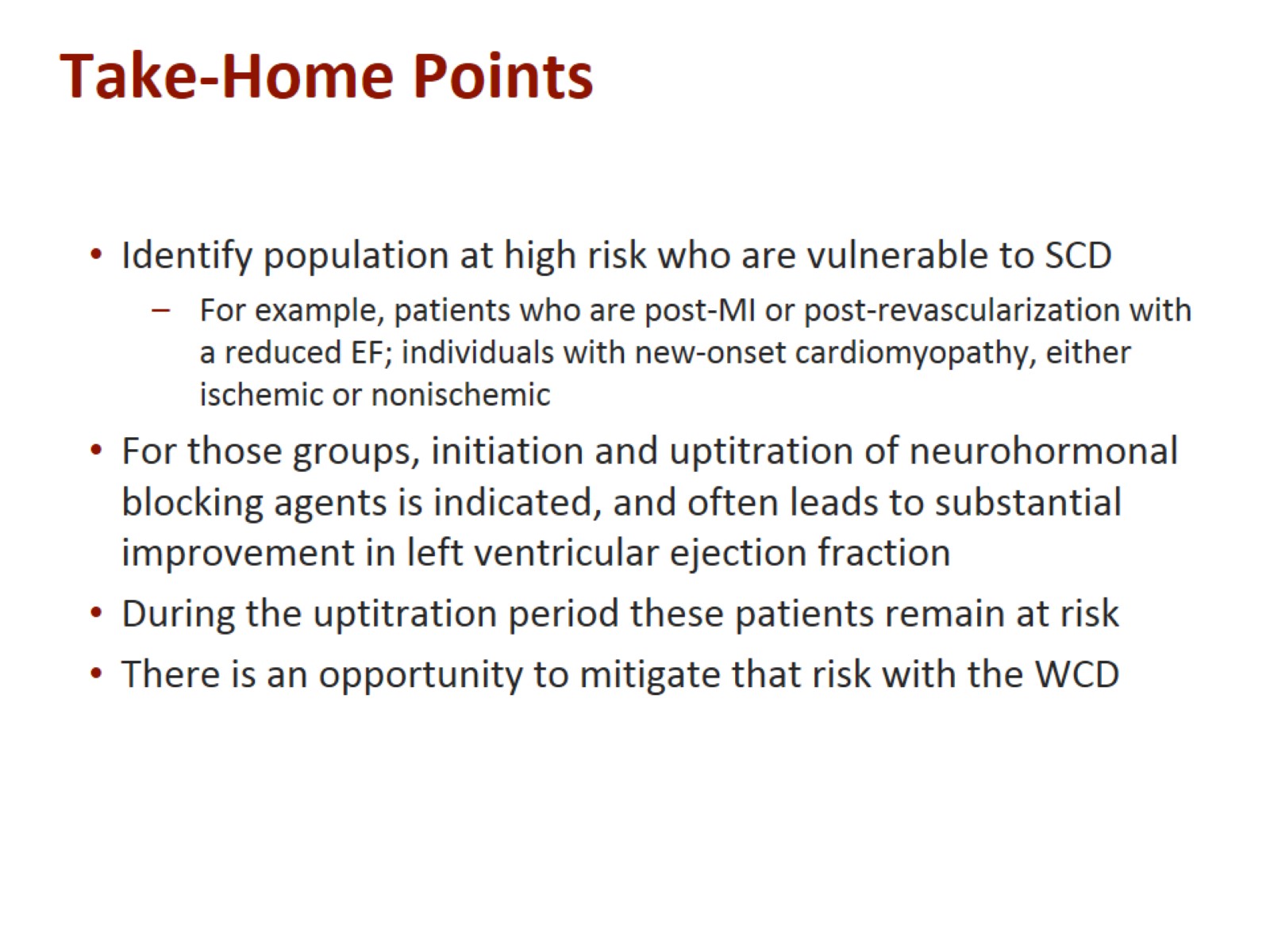 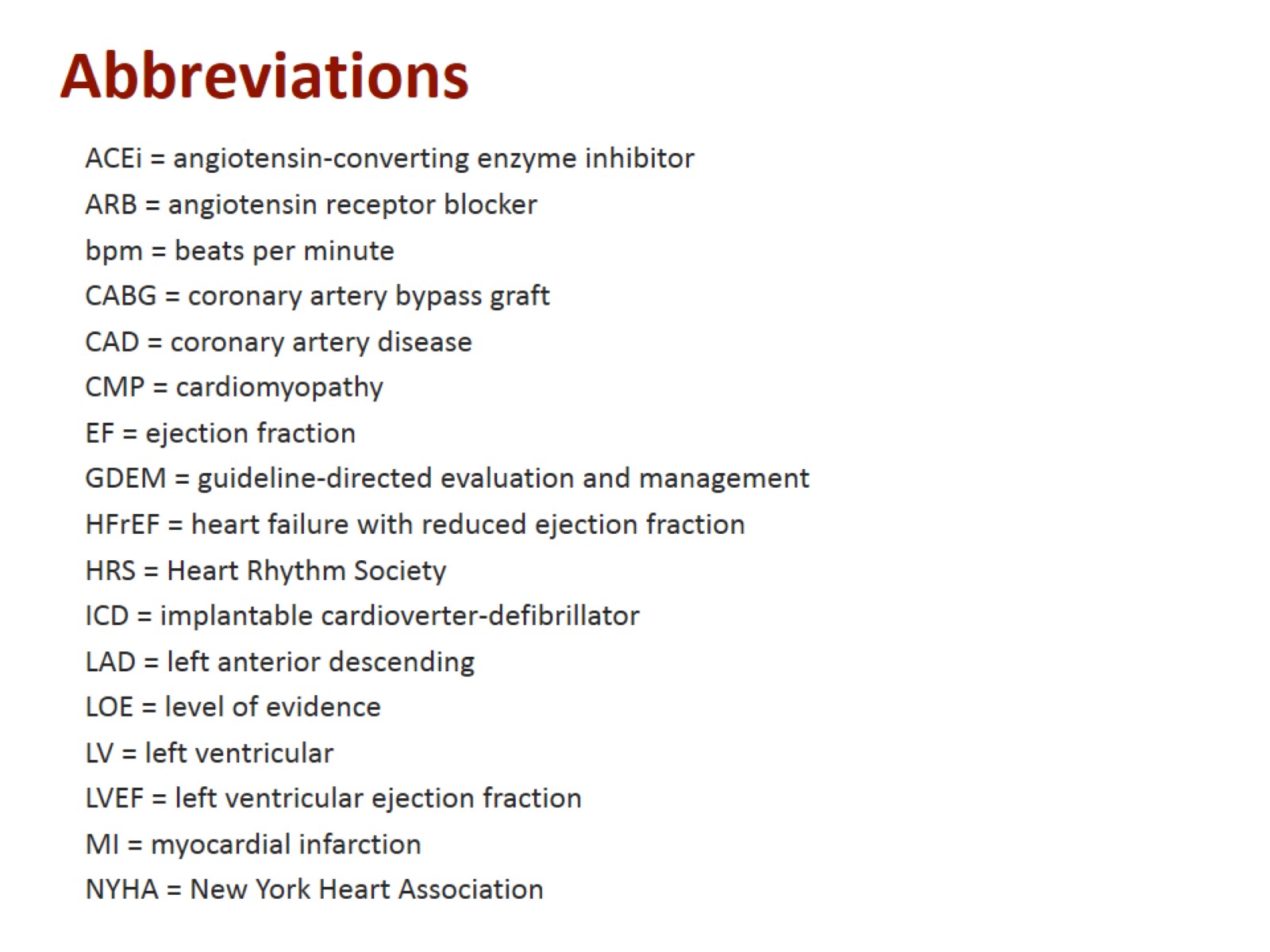 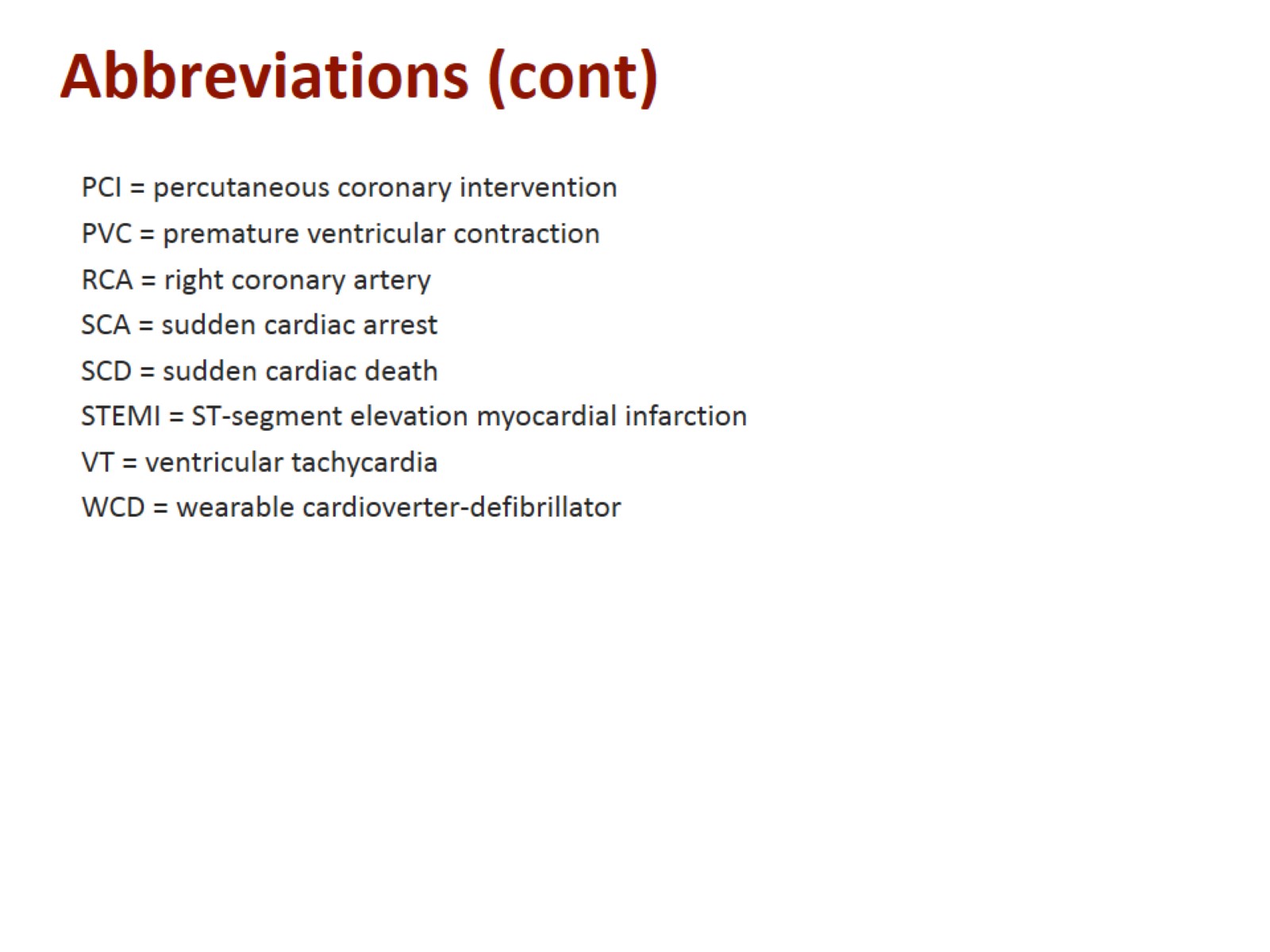